BÁO CÁO
BIỆN PHÁP NÂNG CAO CHẤT LƯỢNG GIẢNG DẠY
MỘT SỐ PHƯƠNG PHÁP VÀ HÌNH THỨC TỔ CHỨC DẠY HỌC THEO ĐỊNH HƯỚNG PHÁT TRIỂN NĂNG LỰC HỌC SINH KHI DẠY HỌC MÔN TOÁN 6 TẠI TRƯỜNG THCS
Giáo viên trình bày:  
Đơn vị:.
MỘT SỐ PHƯƠNG PHÁP VÀ HÌNH THỨC TỔ CHỨC DẠY HỌC THEO ĐỊNH HƯỚNG PHÁT TRIỂN NĂNG LỰC HỌC SINH KHI DẠY HỌC MÔN TOÁN 6 TẠI TRƯỜNG THCS
I. MỞ ĐẦU
II. NỘI DUNG
1. Tình trạng của giải pháp:
2. Nội dung của giải pháp
3. Hiệu quả, ích lợi thu được
4. Khả năng áp dụng của giải pháp
III. KIẾN NGHỊ, ĐỀ XUẤT
I. MỞ ĐẦU
1. Lý do chọn giải pháp:
- Để giúp học sinh có năng lực toán học, giáo viên không chỉ dạy cho học sinh kiến thức, kĩ năng, kĩ xảo, mà còn cần tạo động cơ, thái độ, hứng thú và niềm tin trong học toán. Muốn có năng lực toán học học sinh phải rèn luyện, thực hành, trải nghiệm trong học tập môn Toán.
- Phải nhấn mạnh đến kết quả đầu ra, dựa trên những gì học sinh làm được. Khuyến khích học sinh tìm tòi, khám phá tri thức toán học và vận dụng  vào thực tiễn. Đích cuối cùng cần đạt là phải hình thành được năng lực học tập môn Toán ở học sinh.
- Nhấn mạnh đến cách học, yếu tố tự học của học sinh. Giáo viên là người hướng dẫn và thiết kế, còn học sinh phải tự xây dựng kiến thức và hiểu biết toán học riêng mình.
- Xây dựng môi trường dạy học tương tác tích cực. Phối hợp các hoạt động tương tác của học sinh giữa các cá nhân, cặp đôi, hoặc hoạt động chung cả lớp và hoạt động tương tác giữa giáo viên và học sinh trong quá trình dạy học môn Toán.
I. MỞ ĐẦU
1. Lý do chọn giải pháp:
Tôi luôn băn khoăn, trăn trở và luôn đặt cho mình câu hỏi: Làm thế nào để mỗi em học sinh có thể phát huy được hết các năng lực của bản thân và có thể giảm bớt căng thẳng cho học sinh khi học toán, làm cho môn toán trở nên sinh động, rễ hiểu, các em học sinh có thể hứng thú, say mê trong khi học? Có biện pháp gì để các em có thể áp dụng kiến thức đã học vào thực tiễn phục vụ cho nhu cầu của cuộc sống hàng ngày? Đúng với phương châm “ Học mà chơi, chơi mà học” giúp các em ghi nhớ kiến thức sâu hơn, lâu hơn để góp phần nâng cao chất lượng môn toán.
I. MỞ ĐẦU
2. Phạm vi áp dụng
- Học sinh khối lớp 6 trường THCS …… năm học 202… – 202...
- Thời gian áp dụng: Từ tháng 9 năm 202… đến tháng 4 năm 202….
MỘT SỐ PHƯƠNG PHÁP VÀ HÌNH THỨC TỔ CHỨC DẠY HỌC THEO ĐỊNH HƯỚNG PHÁT TRIỂN NĂNG LỰC HỌC SINH KHI DẠY HỌC MÔN TOÁN 6 TẠI TRƯỜNG THCS
II. NỘI DUNG
1. Tình trạng của giải pháp đã biết
- Học sinh tiếp thu kiến thức còn thụ động. Giáo viên còn giảng giải nhiều vì sợ học sinh không hiểu bài. 
- Tổ chức hoạt động nhóm còn mang tính hình thức chưa biết vận dụng quy trình hoạt động tự học nhóm. Việc thảo luận nhóm chưa rõ vai trò của cá nhân, nhóm trưởng, thư kí. Việc thảo luận chỉ tập chung vào một số học sinh khá, giỏi trong nhóm.
- Từ xưa đến nay việc giảng dạy môn toán vẫn mang nặng tính lý thuyết hàn lâm dẫn đến học sinh thấy khó khăn trong việc học môn toán.
- Kĩ năng vận dụng kiến thức để giải bài tập của học sinh còn hạn chế.
MỘT SỐ PHƯƠNG PHÁP VÀ HÌNH THỨC TỔ CHỨC DẠY HỌC THEO ĐỊNH HƯỚNG PHÁT TRIỂN NĂNG LỰC HỌC SINH KHI DẠY HỌC MÔN TOÁN 6 TẠI TRƯỜNG THCS
II. NỘI DUNG
1. Tình trạng của giải pháp đã biết
Trước thực trạng như vậy tôi đã đưa ra giải pháp với những nội dung cơ bản như sau: 
	Đổi mới các phương pháp và hình thức tổ chức dạy học theo định hướng phát triển năng lực học sinh: Phương pháp hoạt động cá nhân, phương pháp hoạt động cặp đôi, phương pháp hoạt động nhóm, phương pháp trò chơi, sử dụng bản đồ tư duy, dạy học gắn với thực tế, sử dụng công nghệ thông tin vào dạy học và kiểm tra đánh giá...Thiết kế phiếu học tập giúp phát huy năng lực của học sinh. Giúp học sinh vận dụng được kiến thức đã học vào giải bài tập (chia thành các dạng bài tập, đưa ra các bài tập từ dễ đến khó).
MỘT SỐ PHƯƠNG PHÁP VÀ HÌNH THỨC TỔ CHỨC DẠY HỌC THEO ĐỊNH HƯỚNG PHÁT TRIỂN NĂNG LỰC HỌC SINH KHI DẠY HỌC MÔN TOÁN 6 TẠI TRƯỜNG THCS
II. NỘI DUNG
2. Nội dung của giải pháp
a. Mục đích của giải pháp
Đổi mới các phương pháp và hình thức tổ chức dạy học nhằm nâng cao chất lượng môn toán 6, chất lượng dạy và học của nhà trường. Giúp học sinh hiểu sâu, ghi nhớ lâu được các kiến thức và vận dụng được các kiến thức để giải các bài tập. 
	Việc giảng dạy môn toán gắn với thực tế giảm bớt những kiến thức trừu tượng hàm lâm. Giúp học sinh thấy việc học môn toán trở nên dễ dàng hơn.
MỘT SỐ PHƯƠNG PHÁP VÀ HÌNH THỨC TỔ CHỨC DẠY HỌC THEO ĐỊNH HƯỚNG PHÁT TRIỂN NĂNG LỰC HỌC SINH KHI DẠY HỌC MÔN TOÁN 6 TẠI TRƯỜNG THCS
II. NỘI DUNG
2. Nội dung của giải pháp
b. Bản chất và nội dung của giải pháp
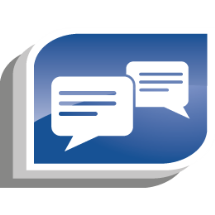 *Biện pháp 1: Sử dụng phương pháp hoạt động cá nhân
Hoạt động này yêu cầu học sinh thực hiện các bài tập/nhiệm vụ một cách độc lập nhằm tăng cường khả năng làm việc độc lập của học sinh. Đặc biệt là với các bài tập/nhiệm vụ có yêu cầu khám phá, sáng tạo hoặc rèn luyện đặc thù. Hoạt động cá nhân giúp nhận thức của học sinh đạt tới mức độ sâu sắc và chắc chắn cần thiết, cũng như các kĩ năng sẽ được rèn luyện một cách tập trung.
MỘT SỐ PHƯƠNG PHÁP VÀ HÌNH THỨC TỔ CHỨC DẠY HỌC THEO ĐỊNH HƯỚNG PHÁT TRIỂN NĂNG LỰC HỌC SINH KHI DẠY HỌC MÔN TOÁN 6 TẠI TRƯỜNG THCS
II. NỘI DUNG
2. Nội dung của giải pháp
b. Bản chất và nội dung của giải pháp
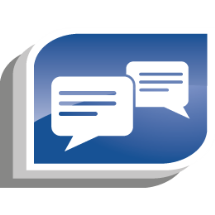 *Biện pháp 1: Sử dụng phương pháp hoạt động cá nhân
Để rèn kĩ năng tính toán, vận dụng kiến thức vừa học được cho từng học sinh. Giáo viên yêu cầu học sinh hoạt động cá nhân làm bài tập:
Ví dụ: Sau khi học xong tính chất giao hoán và kết hợp của phép nhân các số tự nhiên, giáo viên yêu cầu học sinh hoạt động cá nhân.
Bài tập: Thực hiện phép nhân:
                            4.7.25   
Giải:   4.7.25 = (4. 25).7 = 100.7 = 700
MỘT SỐ PHƯƠNG PHÁP VÀ HÌNH THỨC TỔ CHỨC DẠY HỌC THEO ĐỊNH HƯỚNG PHÁT TRIỂN NĂNG LỰC HỌC SINH KHI DẠY HỌC MÔN TOÁN 6 TẠI TRƯỜNG THCS
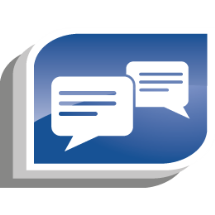 *Biện pháp 2: Sử dụng phương pháp hoạt động cặp đôi
Hình thức hoạt động cặp đôi được sử dụng trong những trường hợp các bài tập/ nhiệm vụ cần sự chia sẻ, hợp tác trong nhóm nhỏ gồm 2 em. 
	Ví dụ: Sau khi học song bài lũy thừa với số mũ tự nhiên, giáo viên yêu cầu học sinh hoạt động cặp đôi:
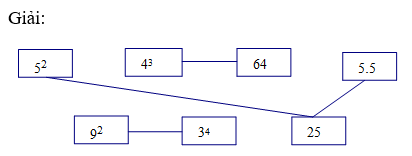 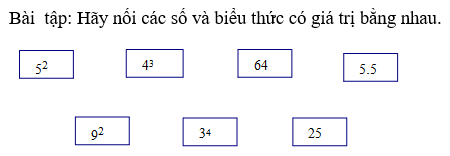 MỘT SỐ PHƯƠNG PHÁP VÀ HÌNH THỨC TỔ CHỨC DẠY HỌC THEO ĐỊNH HƯỚNG PHÁT TRIỂN NĂNG LỰC HỌC SINH KHI DẠY HỌC MÔN TOÁN 6 TẠI TRƯỜNG THCS
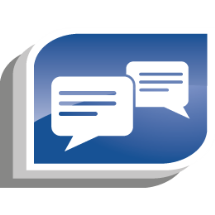 Biện pháp 3: Sử dụng phương pháp hoạt động nhóm
Trước đây tổ chức hoạt động nhóm còn mang tính hình thức chưa vận dụng quy trình hoạt động tự học nhóm. Việc thảo luận nhóm chưa rõ vai trò của cá nhân, nhóm trưởng, thư kí. Việc thảo luận chỉ tập trung vào một số học sinh khá, giỏi trong nhóm.
	Trong hoạt động nhóm hiện nay giáo viên giao nhiệm vụ: Giải quyết một vấn đề đặt ra dưới sự dẫn dắt của phiếu học tập, sự trợ giúp của giáo viên học sinh tự mình giải quyết được vấn đề đặt ra, cũng là nắm được một nội dung kiến thức mới của bài. Hoạt động nhóm phải theo trình tự và nhiệm vụ của từng thành viên.
MỘT SỐ PHƯƠNG PHÁP VÀ HÌNH THỨC TỔ CHỨC DẠY HỌC THEO ĐỊNH HƯỚNG PHÁT TRIỂN NĂNG LỰC HỌC SINH KHI DẠY HỌC MÔN TOÁN 6 TẠI TRƯỜNG THCS
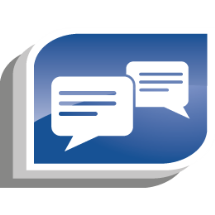 Biện pháp 3: Sử dụng phương pháp hoạt động nhóm
+ Cá nhân: tự đọc, suy nghĩ, giải quyết nhiệm vụ, có thể hỏi các bạn trong nhóm về những điều mình không hiểu; khi các bạn cũng gặp khó khăn như mình thì yêu cầu sự trợ giúp của giáo viên; thực hiện các yêu cầu của nhóm trưởng và yêu cầu của giáo viên.
	+ Nhóm trưởng: làm các nhiệm vụ của cá nhân như những bạn khác; bao quát nhóm xem các bạn có khó khăn gì không; phân công các bạn giúp đỡ nhau; tổ chức cho cả nhóm thảo luận những vấn đề khó khăn; thay mặt nhóm để liên hệ với giáo viên và xin trợ giúp; báo cáo tiến trình học tập nhóm; điều hành chốt kiến thức trong nhóm; luân phiên học sinh trong nhóm làm nhóm trưởng.
	+Thư kí của nhóm: thực hiện các nhiệm vụ của cá nhân như các bạn khác; là người ghi chép lại những nội dung trao đổi hoặc kết quả công việc của nhóm. Giáo viên phân công học sinh luân phiên nhau làm thư kí.
+ Giáo viên: giúp đỡ học sinh, gợi mở để học sinh phát huy tìm tòi kiến thức mới, hỗ trợ cho cả lớp, hướng dẫn học sinh báo cáo sản phẩm. Khi cần tạo tình huống để học tập, giáo viên có thể gọi học sinh còn yếu; khi cần biểu dương khích lệ học tập giáo viên có thể gọi học sinh khá giỏi thay mặt nhóm để báo cáo; giao thêm nhiệm vụ cho những học sinh hoàn thành trước nhiệm vụ (chẳng hạn: hướng dẫn các bạn khác...).
MỘT SỐ PHƯƠNG PHÁP VÀ HÌNH THỨC TỔ CHỨC DẠY HỌC THEO ĐỊNH HƯỚNG PHÁT TRIỂN NĂNG LỰC HỌC SINH KHI DẠY HỌC MÔN TOÁN 6 TẠI TRƯỜNG THCS
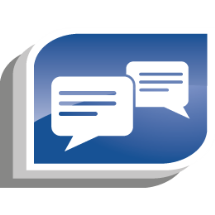 Biện pháp 3: Sử dụng phương pháp hoạt động nhóm
Vì vậy việc thảo luận nhóm đã phát huy hết năng lực của từng học sinh, giúp các em mạnh dạn hơn trong giao tiếp, giúp giáo viên đánh giá được năng lực của từng học sinh, học sinh tự đánh giá được năng lực của mình và của bạn.
	Trước đây khi soạn giáo án là thiết kế các hoạt động của thầy về cách dẫn dắt, cách đặt câu hỏi vấn đáp, đàm thoại …để đi đến kiến thức mới của bài. 
	Thay vào việc giáo viên chủ động truyền tải kiến thức cho học sinh như vậy, thì giờ giáo viên dựa vào mục tiêu của bài, vào chuẩn kiến thức kĩ năng để thiết kế cho các em các cách thức hoạt động học để các em tự mình tìm ra kiến thức mới thông qua các phiếu học tập.
MỘT SỐ PHƯƠNG PHÁP VÀ HÌNH THỨC TỔ CHỨC DẠY HỌC THEO ĐỊNH HƯỚNG PHÁT TRIỂN NĂNG LỰC HỌC SINH KHI DẠY HỌC MÔN TOÁN 6 TẠI TRƯỜNG THCS
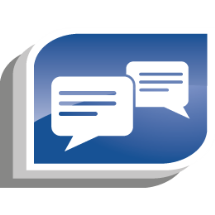 Biện pháp 3: Sử dụng phương pháp hoạt động nhóm
Ví dụ 1: Khi dạy về bội chung nhỏ nhất. Giáo viên phát phiếu học tập, yêu cầu hoạt động nhóm, nhóm trưởng điều khiển các bạn hoạt động cá nhân, thảo luận hoàn thiện phiếu học tập (Giáo viên giúp đỡ, gợi mở khi cần):
Phiếu học tập: 
a. - Hãy tìm bốn bội chung của 4 và 6?
B(4) = ………………………………………………………………….
 B(6) = …………………………………………………………………
BC(4,6)=………………………………………………………………
- Số nào là số nhỏ nhất khác 0 trong bốn bội chung đó?
……………………………………………………………………………….
b. - Mỗi người đưa ra 1 số khác nhau và khác 0, rồi cùng thảo luận xem số nào khác 0 là số nhỏ nhất trong các bội chung của 2 số đó?
B( … ) =…………………………………………………………………
B( … ) =…………………………………………………………………
BC( …… ) =………………………………………………………….…
Số nhỏ nhất trong các bội chung của 2 số đó là:………………………
MỘT SỐ PHƯƠNG PHÁP VÀ HÌNH THỨC TỔ CHỨC DẠY HỌC THEO ĐỊNH HƯỚNG PHÁT TRIỂN NĂNG LỰC HỌC SINH KHI DẠY HỌC MÔN TOÁN 6 TẠI TRƯỜNG THCS
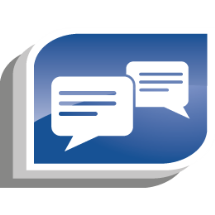 Biện pháp 3: Sử dụng phương pháp hoạt động nhóm
Báo cáo với cô giáo và cả lớp kết quả những việc các em đã làm
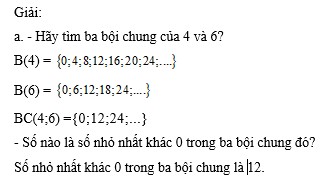 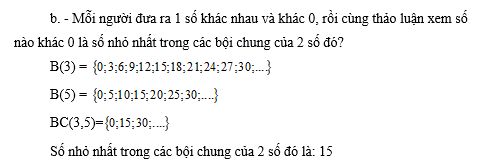 MỘT SỐ PHƯƠNG PHÁP VÀ HÌNH THỨC TỔ CHỨC DẠY HỌC THEO ĐỊNH HƯỚNG PHÁT TRIỂN NĂNG LỰC HỌC SINH KHI DẠY HỌC MÔN TOÁN 6 TẠI TRƯỜNG THCS
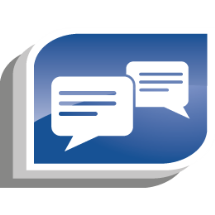 Biện pháp 3: Sử dụng phương pháp hoạt động nhóm
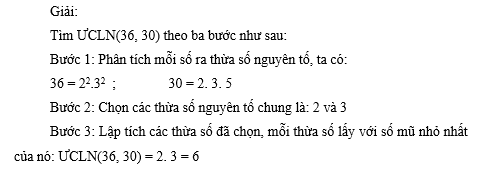 Ví dụ 2: Khi dạy về cách tìm ước chung lớn nhất. 
Phiếu học tập: Tìm ƯCLN(36, 30) theo ba bước như sau:
Bước 1: Phân tích mỗi số ra thừa số nguyên tố, ta có:
36 = …………………………..; 30 = ………………………….
Bước 2: Chọn các thừa số nguyên tố chung là: ……………………
Bước 3: Lập tích các thừa số đã chọn, mỗi thừa số lấy với số mũ nhỏ nhất của nó: ƯCLN(36, 30) = .........................................................
MỘT SỐ PHƯƠNG PHÁP VÀ HÌNH THỨC TỔ CHỨC DẠY HỌC THEO ĐỊNH HƯỚNG PHÁT TRIỂN NĂNG LỰC HỌC SINH KHI DẠY HỌC MÔN TOÁN 6 TẠI TRƯỜNG THCS
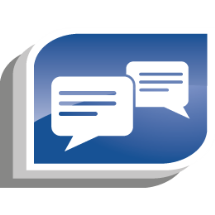 Biện pháp 4: Sử dụng phương pháp trò chơi
Quy trình tổ chức trò chơi học tập trong dạy học môn toán: 
-  Bước 1: Ổn định, tập trung sự chú ý của cả lớp.
- Bước 2: Giới thiệu trò chơi một cách ngắn gọn xúc tích và để học sinh thấy được sự hấp dẫn hứng thú của trò chơi.      
- Bước 3: Hướng dẫn phổ biến cách chơi và luật chơi. Tùy mỗi trò chơi giáo  viên sử dụng cách hướng dẫn linh hoạt.
- Bước 4:  Tổ chức chơi
- Bước 5: Nhận xét, đánh giá
MỘT SỐ PHƯƠNG PHÁP VÀ HÌNH THỨC TỔ CHỨC DẠY HỌC THEO ĐỊNH HƯỚNG PHÁT TRIỂN NĂNG LỰC HỌC SINH KHI DẠY HỌC MÔN TOÁN 6 TẠI TRƯỜNG THCS
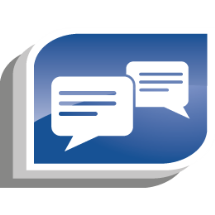 Biện pháp 4: Sử dụng phương pháp trò chơi
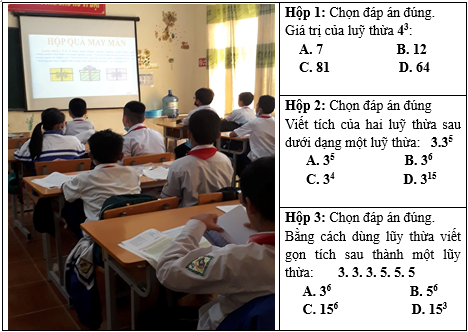 Với trò chơi này HS hoạt động cá nhân mở từng hộp quà và trả lời câu hỏi có liên quan của bài học trước. GV nhờ đó đánh giá được mức độ nhận thức của HS bằng nhận xét trên lớp đồng thời từ hộp quà thứ 3 GV đặt vấn đề: Ở tiết trước ta đã biết nhân hai lũy thừa cùng cơ số. Vậy chia hai lũy thừa cùng cơ số ta làm như thế nào có giống nhân hai lũy thừa cùng cơ số không, ta vào bài học ngày hôm nay?
MỘT SỐ PHƯƠNG PHÁP VÀ HÌNH THỨC TỔ CHỨC DẠY HỌC THEO ĐỊNH HƯỚNG PHÁT TRIỂN NĂNG LỰC HỌC SINH KHI DẠY HỌC MÔN TOÁN 6 TẠI TRƯỜNG THCS
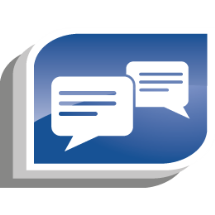 Biện pháp 4: Sử dụng phương pháp trò chơi
Ví dụ: Khi dạy bài Dấu hiệu chia hết.
 Để hình thành dấu hiệu chia hết cho 2. GV có thể tổ chức trò chơi Mảnh ghép hoàn hảo như sau:
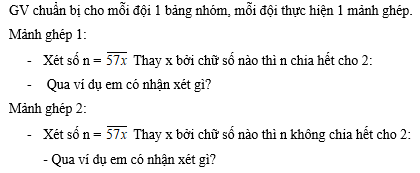 MỘT SỐ PHƯƠNG PHÁP VÀ HÌNH THỨC TỔ CHỨC DẠY HỌC THEO ĐỊNH HƯỚNG PHÁT TRIỂN NĂNG LỰC HỌC SINH KHI DẠY HỌC MÔN TOÁN 6 TẠI TRƯỜNG THCS
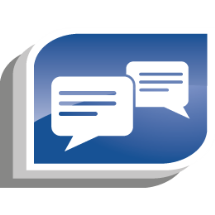 Biện pháp 5: Sử dụng bản đồ tư duy
Ví dụ: Sau khi học xong các nội dung về tập hợp số tự nhiên và các phép tính về số tự nhiên, giáo viên yêu cầu học sinh hoạt động nhóm thảo luận hoàn thiện sơ đồ tư duy tổng hợp kiến thức.
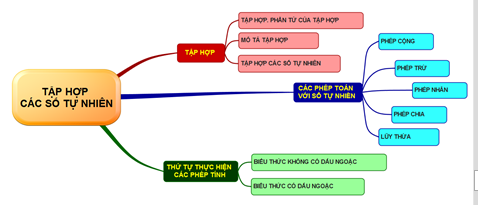 MỘT SỐ PHƯƠNG PHÁP VÀ HÌNH THỨC TỔ CHỨC DẠY HỌC THEO ĐỊNH HƯỚNG PHÁT TRIỂN NĂNG LỰC HỌC SINH KHI DẠY HỌC MÔN TOÁN 6 TẠI TRƯỜNG THCS
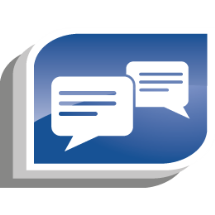 Biện pháp 6: Dạy học gắn với thực tế
Ví dụ 1: Quan sát và tìm hiểu xung quanh các vật được thiết kế có dạng một hình vuông, hình tam giác, hình chữ nhật, hình thoi….
Ví dụ 2: Quan sát và tìm hiểu xung quanh các đồ vật, sự vật có tâm đối xứng, trục đối xứng.
* Xây dựng các bài toán liên quan đến thực tiễn xuất phát từ các bài toán đã có.
Ví dụ: Ở bài dấu hiệu chia hết cho 2, cho 5. Giáo viên cho học sinh làm bài tập gắn với thực tiễn:
Trang trại của bác Nam có năm đàn gà chăn thả ở trên các khoảng đất khác nhau. Số gà trong mỗi đàn là: 15; 28; 19; 26 và 17 con. Không cần tính, em hãy nói xem bác Nam có thể nhốt vừa hết số gà vào các lồng, mỗi lồng đều có 5 con gà được không?
MỘT SỐ PHƯƠNG PHÁP VÀ HÌNH THỨC TỔ CHỨC DẠY HỌC THEO ĐỊNH HƯỚNG PHÁT TRIỂN NĂNG LỰC HỌC SINH KHI DẠY HỌC MÔN TOÁN 6 TẠI TRƯỜNG THCS
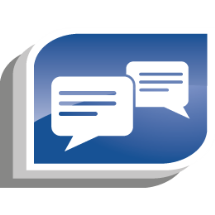 Biện pháp 7: Sử dụng công nghệ thông tin vào dạy học và kiểm tra đánh giá
+ Giáo viên thiết kế các bài giảng điện tử, thiết bị dạy học số… giúp tiết học trở nên sinh động, hấp dẫn…, thu hút sự tập trung đối với học sinh, giúp các em dễ dàng chiếm lĩnh tri thức hơn và nhớ kiến thức lâu hơn.
Ví dụ một số phần mềm:
Azota – ứng dụng thi trực tuyến. 
SHub Classroom – giao bài tập online. 
TuClass – dạy học trực tuyến.
Study365- giao bài tập online.
Bên cạnh đó giáo viên cần giúp học sinh vận dụng được kiến thức đã học vào giải bài tập
MỘT SỐ PHƯƠNG PHÁP VÀ HÌNH THỨC TỔ CHỨC DẠY HỌC THEO ĐỊNH HƯỚNG PHÁT TRIỂN NĂNG LỰC HỌC SINH KHI DẠY HỌC MÔN TOÁN 6 TẠI TRƯỜNG THCS
c. Những điểm khác biệt và tính mới của giải pháp
- Bản đồ tư duy: Trước đây giáo viên chỉ đưa ra giới thiệu lúc cuối bài. Thì nay bản đồ tư duy được đưa ra dựa trên sự khái quát, tổng hợp của chính các em để các em được tư duy và sẽ ghi nhớ lâu hơn. 	
- Sử dụng công nghệ thông tin vào dạy học và kiểm tra đánh giá là công cụ hữu hiệu hỗ trợ giáo viên trong quá trình giảng dạy đồng thời giúp học sinh dễ dàng chiếm lĩnh tri thức hơn và nhớ kiến thức lâu hơn.
- Với phương pháp dạy trước đây thì hoạt động cá nhân, hoạt động cặp đôi hay hoạt động nhóm không được tiến hành dựa trên một nguyên tắc nào cả. Thì nay, với những phương pháp mà tôi đưa ra có những quy định rõ ràng
- Phương pháp trò chơi: Tổ chức cho HS tìm hiểu một vấn đề hay củng cố một nội dung kiến thức.... thông qua một trò chơi. Vừa tạo không khí vui vẻ, hứng thú cho học sinh, vừa khích thích học sinh muốn được khám phá tìm ra kiến thức mới hay củng cố được kiến thức, mở rộng vốn hiểu biết cho học sinh.
MỘT SỐ PHƯƠNG PHÁP VÀ HÌNH THỨC TỔ CHỨC DẠY HỌC THEO ĐỊNH HƯỚNG PHÁT TRIỂN NĂNG LỰC HỌC SINH KHI DẠY HỌC MÔN TOÁN 6 TẠI TRƯỜNG THCS
II. NỘI DUNG
3. Hiệu quả, ích lợi thu được
- Trước khi áp dụng giải pháp:
- Sau khi áp dụng giải pháp:
MỘT SỐ PHƯƠNG PHÁP VÀ HÌNH THỨC TỔ CHỨC DẠY HỌC THEO ĐỊNH HƯỚNG PHÁT TRIỂN NĂNG LỰC HỌC SINH KHI DẠY HỌC MÔN TOÁN 6 TẠI TRƯỜNG THCS
II. NỘI DUNG
4. Khả năng áp dụng của giải pháp
Trên thực tế các giải pháp mà tôi đã đưa ra và áp dụng trong quá trình giảng dạy trong môn Toán 6 tại trường THCS ….. kết quả đạt được rõ rệt hơn so với lúc chưa áp dụng. Bước đầu đã phát huy được tính tích cực, sáng tạo, chủ động nắm bắt kiến thức mới, kích thích sự say mê, hứng thú khi học bộ môn toán. Đã nâng cao được chất lượng dạy và học.
	Như vậy những giải pháp mà tôi đưa ra và áp dụng tại trường THCS …. có thể áp dụng cho tất cả các trường THCS.
MỘT SỐ PHƯƠNG PHÁP VÀ HÌNH THỨC TỔ CHỨC DẠY HỌC THEO ĐỊNH HƯỚNG PHÁT TRIỂN NĂNG LỰC HỌC SINH KHI DẠY HỌC MÔN TOÁN 6 TẠI TRƯỜNG THCS
III. KIẾN NGHỊ, ĐỀ XUẤT
1. Đối với giáo viên
Thường xuyên tự bồi dưỡng chuyên môn nghiêp vụ, tham gia đầy đủ các buổi sinh hoạt chuyên đề; Trao đổi, thảo luận những vấn đề khó với đồng nghiệp để tìm ra những giải pháp dạy học phù hợp; Đối với bài tập khó tích cực tìm tòi nghiên cứu để tìm ra nhiều cách giải hay tạo hứng thú học tập cho học sinh.
	Cần thường xuyên cập nhật những phương pháp dạy học tích cực, áp dụng phù hợp đối với từng đối tượng học sinh để có thể phát huy tối đa những phẩm chất và năng lực học tập của học sinh.
2. Đối với học sinh
Tích cực, chăm chỉ học bài và làm bài ở nhà trước khi đến lớp.
Tham gia tích cực các hoạt động học tập trên lớp, biết học hỏi từ thầy cô, bạn bè, tài liệu, sách tham khảo,..
BÁO CÁO
BIỆN PHÁP NÂNG CAO CHẤT LƯỢNG GIẢNG DẠY
MỘT SỐ PHƯƠNG PHÁP VÀ HÌNH THỨC TỔ CHỨC DẠY HỌC THEO ĐỊNH HƯỚNG PHÁT TRIỂN NĂNG LỰC HỌC SINH KHI DẠY HỌC MÔN TOÁN 6 TẠI TRƯỜNG THCS
Chúc quý thầy cô mạnh khỏe, hạnh phúc!
XIN CHÂN THÀNH CẢM ƠN!